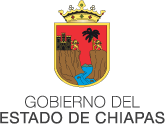 ESCUELA NACIONAL DE PROTECCIÓN CIVILCampus Chiapas
Maestría en gestión integral del riesgo  y protección civil
(TERCERA GENERACIÓN)
COLOQUIO
MEMORIA DE EXPERIENCIA PROFESIONAL
INTERVENCION EDUCATIVA A PERSONAL DOCENTE (ZONA 95) DEL MUNICIPIO DE EMILIANO ZAPATA TABASO.
EN MATERIA DE GESTION INTEGRAL DE RIESGOS
OBJETO DE ESTUDIO
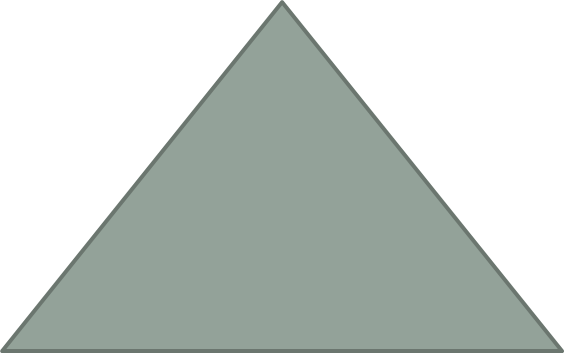 sujeto 
Objeto 
verdad
Programas 
Planes
Estrategias 
Mecanismos 
GIR
Salvaguardar 
Vida
Medio ambiente
Publico 
Privado 
social
Genero social
CONSTRUCCION RELTIVISTA
Unidad Interna
pc
Tabasco-3 de junio de 1995 CEPC
Inicio de PC (3eventos)
Tabasco
(Ley Federal de Protección Civil, Artículo 3)
LGPC TAB, ART4
Objeto de estudio
POLITICA PUBLICA
II. La Promoción, desde la niñez de una cultura de responsabilidad social dirigida a la Protección Civil con énfasis en la Prevención y Autoprotección respecto de los riesgos y peligros que representan los agentes perturbadores y su Vulnerabilidad
“Los tres niveles de gobierno tratarán en todo momento que los programas y estrategias dirigidas al fortalecimiento de los instrumentos de organización y funcionamiento de las instituciones de protección civil se sustenten en un enfoque de gestión integral del riesgo.” (Ley Federal de Protección Civil, Artículo 3)
PLANTEAMIENTO DEL PROBLEMA
¿Es la falta de educación en temas de Gestión Integral del Riesgo, la causa de una ausencia de percepción del riesgo (adecuada), en los centros educativos de E.Zapata Tab, que permita un cambio de conducta y de hábitos que promueva la prevención del riesgo?
JUSTIFICACION
Sociedad zapatéense
Educación
Riesgo
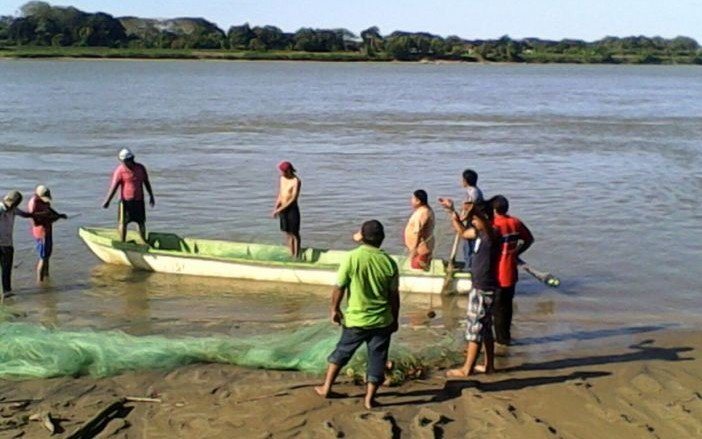 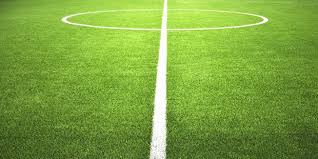 Vulnerabilidades
Niñez
GIR
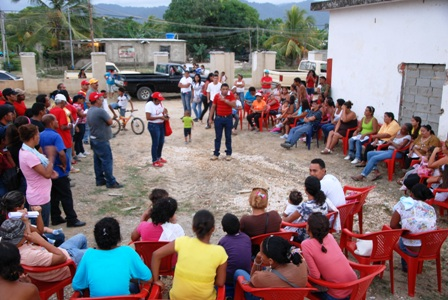 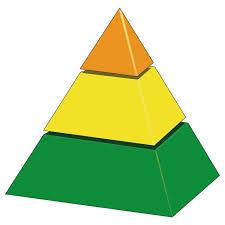 Desastre
Cultura
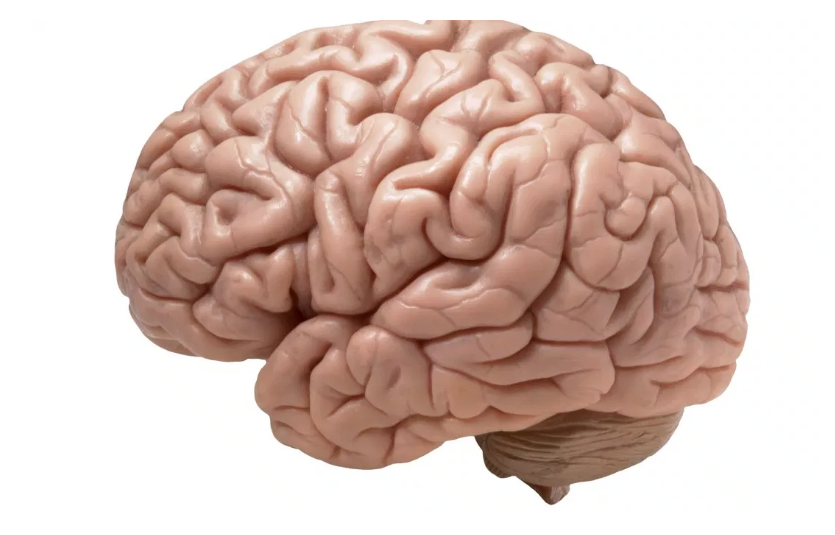 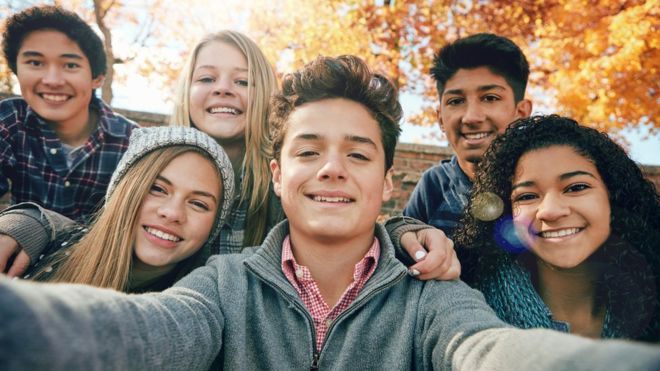 Estudiante GIR
Prevención
Profesor
Paradigmas
OBJETIVOS
Objetivo General 
Elaborar un curso corto de intervención educativa en materia de Gestión Integral del Riesgo, aplicado a los centros educativos para fortalecer su percepción del riesgo.
Objetivo Específico
Conocer la percepción del cuerpo académico respecto a la gestión integral del riesgo.
Diseñar el taller educativo, que fomente la participación activa del cuerpo académico y estudiantil en la gestión integral del riesgo de su escuela en beneficio de la comunidad.
Hipótesis
En la investigación cualitativa no hacemos suposiciones por adelantado, en lugar de las hipótesis se procede a un cuidadoso reconocimiento del contexto del mundo de vida que constituirá la investigación y procede a investigar conociendo íntimamente a la gente.   Y donde la hipótesis proporcionaba las Variables, aquí usamos las Categorías con las que describimos los valores, costumbres, normativas, lenguajes, sistemas simbólicos, actitudes y comportamientos reales de la gente.
(Austin, 2008)
Marco teórico
La educación como un proceso de socialización
Docente como elemento indispensable en este proceso.
Una mirada sociológica de la Protección Civil.
La educación 
proceso de transmisión de conocimiento
valores y creencias
saberes primarios
Durkheim y Parsons
“ser individual”.
2 personas en una
“el ser social”,
Marco Teórico
La sociología del desastre como un complemento de la perspectiva sociológica.
-Fenómeno Natural
-Fenómeno Social
-Suceso Histórico
Desastres “pequeños” y “medianos” 
-trascienden nivel local, 
-gobiernos nacionales
Protección civil y sus diferentes perspectivas.
Metodología
Cualitativa
Investigación -acción participativa
considera a los participantes como actores sociales, con voz propia, habilidad para decidir, reflexionar y capacidad para participar activamente en el proceso de investigación y cambio.
Permite comprender el mundo de la experiencia subjetiva desde el punto de vista de las personas que la viven.
-Análisis de las condiciones históricas.
-Análisis funcional de las condiciones actuales.
-Evaluación participativa de necesidades
Investigación
-círculos de estudio para el desarrollo de conciencia critica.
-Guía de entrenamiento a lideres.
Educación
-Modelo para el desarrollo de la capacidad comunitaria.
-Índice de acción.
Acción
Capitulo I
Marco Teórico Conceptual

Una mirada sociológica de la Protección Civil.
Socialización a partir de Durkheim y Parsons.
La sociología del desastre como un complemento de la perspectiva sociológica.
La conceptualización de elementos claves para entender a la protección civil.
Protección civil y sus diferentes perspectivas.
Concepción de desastres vs catástrofe.
El riesgo y la vulnerabilidad como conceptos de prevención.
CAPITULO II
Marco Referencial

Programas de Protección civil para la Educación Básica.
Programa de Seguridad y Emergencia Escolar.
Seguridad pública.
Protección civil:
Programas que se implementaron de Protección Civil en la Educación Básica. El caso del GEPISE.
Normatividad que sustenta la implementación de Programas de Protección civil en la Educación Básica.
Artículo segundo.-
Artículo tercero
Artículo quinto. 
La función social de la educación.
Programa Maestro de Protección Civil 2013-2018